Introduction to business financeFacilitator: David Mensah
LECTURE 1
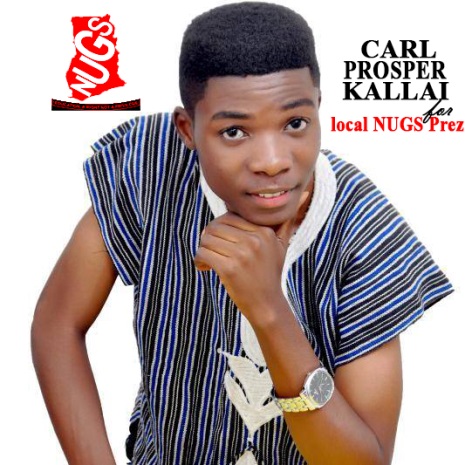 Part one: The Business Finance Environment
CHAPTER 1
Overview of business finance
KEY CONCEPTS AND SKILLS

Know the basic types of financial management decisions and the role of the financial manager
Know the financial implications of the different forms of business organization
Know the goal of financial management
Understand the conflicts of interest that can arise between owners and managers
2/17/2015
Overview of business finance
OUTLINE
Finance: A Quick Look
Business Finance and The Financial Manager
Forms of Business Organization
The Goal of Financial Management
The Agency Problem and Control of the Corporation
Financial Markets and the Corporation
2/17/2015
Overview of business finance
Basic Areas of Finance
Corporate finance/Business Finance/Financial Management
Investments
Financial institutions
International finance
2/17/2015
Overview of business finance
INVESTMENT
Work with financial assets such as stocks and bonds
Value of financial assets, risk versus return, and asset allocation
Job opportunities
Stockbroker or financial advisor
Portfolio manager
Security analyst
2/17/2015
Overview of business finance
FINANCIAL INSTITUTIONS 
Companies that specialize in financial matters
Banks – commercial and investment, credit unions, savings and loans
Insurance companies
Brokerage firms
Job opportunities
2/17/2015
Overview of business finance
INTERNATIONAL FINANCE
This is an area of specialization within each of the areas discussed so far
It may allow you to work in other countries or at least travel on a regular basis
Need to be familiar with exchange rates and political risk
Need to understand the customs of other countries; speaking a foreign language fluently is also helpful
2/17/2015
Overview of business finance
WHY STUDY FINANCE?
Marketing
Budgets, marketing research, marketing financial products
Accounting
Dual accounting and finance function, preparation of financial statements
Management
Strategic thinking, job performance, profitability
Personal finance
Budgeting, retirement planning, college planning, day-to-day cash flow issues
2/17/2015
Overview of business finance
BUSINESS FINANCE
Some important questions that are answered using finance
What long-term investments should the firm take on?
Where will we get the long-term financing to pay for the investments?
How will we manage the everyday financial activities of the firm?
2/17/2015
Overview of business finance
FINANCIAL MANAGER
Financial managers try to answer some, or all, of these questions
The top financial manager within a firm is usually the Chief Financial Officer (CFO)
Treasurer – oversees cash management, credit management, capital expenditures, and financial planning
Controller – oversees taxes, cost accounting, financial accounting, and data processing
2/17/2015
Overview of business finance
FINANCIAL MANAGEMENT DECISIONS
Capital budgeting
What long-term investments or projects should the business take on?
Capital structure
How should we pay for our assets?
Should we use debt or equity?
Working capital management
How do we manage the day-to-day finances of the firm?
2/17/2015
PART ONE:Business Organizations
CHAPTER 2
Business organizations
FORMS OF BUSINESS ORGANIZATION
Three major forms in Ghana
Sole proprietorship
Partnership
General
Limited
Companies
Limited Liability Company
Unlimited Liability Company
2/17/2015
Business organizations
SOLE PROPRIETORSHIP
A business owned by one person for profit making purposes.
May be operated by the owner alone with other employees
Owner has personal liability of debts incurred by the business
2/17/2015
Business organizations
SOLE PROPRIETORSHIP
ADVANTAGES
DISADVANTAGES
Easiest to start
Least regulated
Single owner keeps all of the profits
Taxed once as personal income
Limited to life of owner
Equity capital limited to owner’s personal wealth
Unlimited liability
Difficult to sell ownership interest
2/17/2015
Business organizations
PARTNERSHIP
A business in which two or more people pull resources together to operate for a common goal – most often to make profit.
Each partner has a personal liability 
Profits are shared in proportion of contributions agreed upon in the partnership deed
2/17/2015
Business organizations
PARTNERSHIP
ADVANTAGES
DISADVANTAGES
Two or more owners
More capital available
Relatively easy to start
Income taxed once as personal income
Unlimited liability
General partnership
Limited partnership
Partnership dissolves when one partner dies or wishes to sell
Difficult to transfer ownership
2/17/2015
Business organizations
COMPANY
A company is either a limited or unlimited liability entity that has a separate legal personality from its members. 
A company can be organized for-profit or not-for-profit purposes
Can be owned by multiple shareholders or members
A board of directors may be appointed in most cases
2/17/2015
Business organizations
COMPANIES
ADVANTAGES
DISADVANTAGES
Limited liability
Unlimited life
Separation of ownership and management
Transfer of ownership is easy
Easier to raise capital
Separation of ownership and management (agency problem)
Double taxation (income taxed at the corporate rate and then dividends taxed at personal rate, while dividends paid are not tax deductible)
2/17/2015
Business organizations
COMPANY FORMATION IN GHANA
Should be done in accordance with:
The Companies Code, 1963 (Act 179)
Business Names Act, 1962 (ACT 151)
The Ghana Investment Promotion Centre Act 1994 (Act 478)
Application for registration is made to the Registrar General
A company is duly registered once the certificate of incorporation is issued.
Requirements from the Registrar
Proposed company name
Minimum number of directors
Company secretary
Auditors 
Number of authorized shares to be issued
Stated capital
Address and location of principal place of business
Company objects
etc
2/17/2015
Business organizations
Post Registration Issues
Annual Returns
Audited financials submitted within 18 months of incorporation
Labour and Employment 
Factories, offices and Shops Act, 1970 (Act 328)
The Workmen’s compensation Law, 1991 ( PPNDCL 187)
The Social Security Law, 1991 (PNDCL 247)
The Children’s Act, 1998 (Act 560)
The Immigration Act, 2000 (Act 573)
Taxation
2/17/2015
Business organizations
OBJECTIVES OF THE BUSINESS ORGANIZATIONS
Profit Maximization
Maximization of return on capital employed
Survival
Stability 
Growth
Corporate social responsibility 
Managerial objectives

Not for Profit Organizations
Economic objective
Measured through VFM framework.
Economy, Efficiency, and Effectiveness
2/17/2015
Business organizations
STAKEHOLDERS 
Employees
Community
Company managers/directors
Consumers/customers
Suppliers
Finance providers/creditors
Equity investors
Government
2/17/2015
Business organizations
AGENCY THEORY AND PROBLEM
Agency relationship
Principal hires an agent to represent its interests
Stockholders (principals) hire managers (agents) to run the company
Agency problem
Conflict of interest between principal and agent
Management goals and agency costs
2/17/2015
Business organizations
Managing Managers
Managerial compensation
Incentives can be used to align management and stockholder interests
The incentives need to be structured carefully to make sure that they achieve their goal
Corporate control
The threat of a takeover may result in better management
Other stakeholders
2/17/2015
Business organizations
Quick Quiz
What are the four basic areas of finance?
What are the three types of financial management decisions, and what questions are they designed to answer?
What are the three major forms of business organization?
What is the goal of financial management?
What are agency problems, and why do they exist within a corporation?
(to be submitted next week – not more than one page, font size – 12, times new roman, double spacing)
2/17/2015
part one:financial decision making
CHAPTER 3
outline
Introduction to financial decision making
Systematic approach to financial decision making
Advantages of financial decision making
Disadvantages of financial decision making
2/17/2015
Introduction to financial decision making
Most Financial decisions are characterized by the following;
Uncertainty
Many factors under the consideration may not be known. This normally places a forecasting responsibility on the financial manager. Such forecasts are the results of stochastic rather than deterministic events.
2/17/2015
Introduction to financial decision making
Complexity
May involve several interrelated function or factors. Financial decisions normally involve inputs from other functional units of an organization. For instance, the head of marketing would have to be involved  in the process of forecasting demand for a particular product.
2/17/2015
Introduction to financial decision making
Many alternative solution
In a  bid to arrive at a single decision, there are numerous alternatives that need to be examined on the basis of their merits and demerits or cost-benefits to the firm. This normally involves an evaluation of the available alternatives and then selecting the best.
2/17/2015
Introduction to financial decision making
Interpersonal issues
It may be difficult to predict how other people will react to a proposed financial decision. For instance a decision to discontinue to production of a particular brand of product may affect a variety of jobs in the sales and marketing department of the organization.
2/17/2015
Introduction to financial decision making
Given the above complexities in financial decision making, an effective and systematic decision making process is required. 

This systematic process will usually lead to high-quality results in the organization.
2/17/2015
Systematic approach to financial decision making
Systematic decision making process is a logical and orderly approach to decision making. 
Helps address the critical elements that results in good decision.
There are six steps in the systematic decision making process.
Creating a constructive environment
Generating good alternatives
Exploring these alternatives
Choosing the best alternative
Evaluating the chosen alternative
Communicating the decision and taking action.
2/17/2015
Systematic approach to financial decision making
Step 1: creating a constructive environment
Establish the objective(s)
Agree on the process
Involve the right people (stakeholder analysis)
Allow opinions to heard
Make sure the right questions are asked
Use creativity tools from the start
2/17/2015
Systematic approach to financial decision making
Step 2: Generating Good Alternatives
Generating ideas
Brainstorming
Reverse brainstorming
Considering different perspectives
Use reframing matrix: The approach relies on the fact that different people with different experiences are likely to approach problems in different ways.
Organizing ideas
Use affinity diagrams to organize ideas into common themes and groupings.
2/17/2015
Systematic approach to financial decision making
Step 3: Exploring the Alternatives
Selected alternatives need to be evaluated in terms of their risk, feasibility and implications.
 Risk and Risk Analysis:
Help quantify uncertainties about a given alternative. 
Also propose ways of mitigating the risk  
Impact analysis 
A useful technique for brainstorming the unexpected consequences that may arise from a decision – what if analysis
Validation
Determines if resources are adequate, 
If the solution matches your objectives
Whether the alternative is feasible in the longer t erm.
2/17/2015
Systematic approach to financial decision making
Step 4: Choosing the  Best Alternative
Grid analysis or decision matrix
Paired comparison analysis
Decision trees
Step 5: Checking the decision chosen 
Re-examining underlying assumptions of chosen alternatives
Blind spot analysis – reviewing potential problems likely to be caused by over-confidence, or dominance of groupthink.
2/17/2015
Systematic approach to financial decision making
Step 6: Communicating the decision and taking an action
Once the decision has been taken, it is important to explain to those affected by it, and also involve them in the implementation.
2/17/2015
Advantages of financial decision making process
Ensures prudent or rational use of capital resources 
Ensures careful selection of capital (capital structure)
Help financial managers to spot problems early and make plans for the necessary solution.
It inspires confidence in lenders and banks that you may have to approach for finance
2/17/2015
disadvantages of financial decision making process
It is time consuming
It can be a costly process
Financial decisions does not guarantee success. Outcomes of decisions are merely forecasts. 
Formal decision making can limit flexibility in the organization
May lead to the rejection of creative solutions. This can deny the company of emerging opportunities.
2/17/2015
Part one: introduction to financial statements
Chapter 4
Analysis of financial statement
Ratio analysis
Du Pont system
Effects of improving ratios
Limitations of ratio analysis
Qualitative factors
2/17/2015
Balance Sheet:  Assets
2001E
2000
Cash
85,632
7,282
AR
878,000
632,160
Inventories
1,716,480
1,287,360
Total CA
2,680,112
1,926,802
Gross FA
1,197,160
1,202,950
Less: Deprec.
380,120
263,160
Net FA
817,040
939,790
Total assets
3,497,152
2,866,592
2/17/2015
Liabilities and Equity
2001E
2000
Accounts payable
436,800
524,160
Notes payable
600,000
720,000
Accruals
408,000
489,600
Total CL
1,444,800
1,733,760
Long-term debt
500,000
1,000,000
Common stock
1,680,936
460,000
Retained earnings
(128,584)
(327,168)
Total equity
1,552,352
132,832
Total L & E
3,497,152
2,866,592
2/17/2015
Income Statement
2001E
2000
Sales
7,035,600
5,834,400
COGS
5,728,000
5,728,000
Other expenses
680,000
680,000
627,600
(573,600)
EBITDA
116,960
116,960
Depreciation
EBIT
510,640
(690,560)
Interest exp.
88,000
176,000
EBT
422,640
(866,560)
Taxes (40%)
169,056
(346,624)
Net income
253,584
(519,936)
2/17/2015
Other Data
2001E
2000
Shares out.
250,000
100,000
EPS
$1.014
($5.199)
DPS
$0.220
$0.110
Stock price
$12.17
$2.25
Lease pmts
$40,000
$40,000
2/17/2015
Why are ratios useful?
Standardize numbers; facilitate comparisons
Used to highlight weaknesses and strengths
2/17/2015
What are the five major categories of ratios, and what questions do they answer?
Liquidity:  Can we make required payments?
Asset management:  Right amount of assets vs. sales?
2/17/2015
What are the five major categories of ratios, and what questions do they answer?
Debt management:  Right mix of debt and equity?
Profitability:  Do sales prices exceed unit costs, and are sales high enough as reflected in PM, ROE, and ROA?
Market value:  Do investors like what they see as reflected in P/E and M/B ratios?
2/17/2015
Calculate D’Leon’s forecasted current and quick ratios for 2001.
$2,680
$1,445
CA
CL
CR01 =           =               = 1.85x.
CA - Inv.
CL
QR01 =
$2,680 – $1,716
$1,445
=                              = 0.67x.
2/17/2015
Comments on CR and QR
2001	2000	1999	Ind.
CR	1.85x	1.1x	2.3x	2.7x
QR	0.67x	0.4x	0.8x	1.0x
Expected to improve but still below the industry average.
Liquidity position is weak.
2/17/2015
Sales
Inventories
Inv. turnover	=

			=                =  4.10x.
$7,036
$1,716
2001	2000	1999	Ind.
Inv. T.	4.1x	4.5x	4.8x	6.1x
What is the inventory turnover ratio vs. the industry average?
2/17/2015
Comments on Inventory Turnover
Inventory turnover is below industry average.
D’Leon might have old inventory, or its control might be poor.
No improvement is currently forecasted.
2/17/2015
DSO is the average number of days after making a sale before receiving cash.
Receivables
Average sales per day
DSO =


	         =                         =                      = 44.9.
Receivables
Sales/360
$878
$7,036/360
2/17/2015
Appraisal of DSO
2001	2000	1999	Ind.
DSO	 44.9	 39.0	 36.8      32.0
D’Leon collects too slowly, and is getting worse.
D’Leon has a poor credit policy.
2/17/2015
Fixed assets
turnover
Sales         
Net fixed assets
=

=                = 8.61x.
$7,036
$817
Total assets
turnover
Sales         
Total assets
=

=                = 2.01x.
$7,036
$3,497
F.A. and T.A. turnover vs. industry average
2/17/2015
F.A. and T.A. turnover vs. industry average
2001     2000       1999	Ind.
FA TO	 8.6x	6.2x	10.0x	7.0x
TA TO	 2.0x	2.0x	2.3x	2.6x
FA turnover projected to exceed industry average.  Good.
TA turnover not up to industry average.  Caused by excessive current assets (A/R and Inv.)
2/17/2015
Calculate the debt ratio, TIE, and EBITDA coverage ratios
Total debt  
Total assets
Debt ratio	=

                 	=                           = 55.6%.
$1,445 + $500
$3,497
EBIT       
Int. expense
TIE	=

                  =               = 5.8x.
$510.6
$88
2/17/2015
EBITDA coverage =
EBITDA + Lease payments (in cash) 
 Interest     Lease          Loan
expense      pmt.      repayments
=                                            = 5.2x.
+            +
$510.6 + $117.0 + $40  
$88 + $40 + $0
2/17/2015
How do the debt management ratios compare with industry averages?
2001	2000	1999	  Ind.
D/A	55.6%	95.4%	54.8%	50.0%
TIE	  5.8x	 -3.9x	  3.3x	  6.2x
EBITDA	 
coverage	  5.2x	 -3.3x	  3.6x	  8.0x
Too much debt, but projected to improve.
2/17/2015
NI   
Sales
$253.6
$7,036
P.M. =             =              = 3.6%.
Profit margin vs. industry average?
2001	2000	1999  Ind.
P.M.	3.6%	-8.9%	2.6%  3.5%
Very bad in 2000, but projected to 
exceed industry average in 2001.  Looking good.
2/17/2015
BEP vs. Industry Average?
BEP= Basic Earning Power
EBIT       
Total assets
$510.6 
$3,497
= 14.6%
2/17/2015
BEP vs. Industry Average?
BEP removes effect of taxes and financial leverage.  Useful for comparison.
Projected to be below average.
Room for improvement.
2001	2000	1999	Ind.
BEP	14.6%	-24.1%	14.2%	19.1%
2/17/2015
Return on Assets
ROA
Net income 
Total assets
$253.6 
$3,497
= 7.3%
2/17/2015
Net income    
Common equity
ROE	=

	=                = 16.3%.
$253.6 
$1,552
2001	  2000	1999	Ind.
ROA	  7.3%	  -18.1%	  6.0%	  9.1%
ROE	16.3%	-391.4%	13.3%	18.2%
Both below average but improving.
2/17/2015
Effects of Debt on ROA and ROE
ROA is lowered by debt--interest lowers NI, which also lowers ROA =  NI/Assets.
But use of debt lowers equity, hence could raise ROE = NI/Equity.
2/17/2015
Price = $12.17.

EPS =                       =              = $1.01.


P/E =                             =              = 12x.
NI        
Shares out.
$253.6
250
Price per share
EPS
$12.17
$1.01
Calculate and appraise the P/E, 
P/CF, and M/B ratios.
2/17/2015
Typical industry average P/E ratios
Industry					P/E ratio
Banking				 	   17.15
Computer Software Services	   33.01
Drug					  	   41.81
Electric Utilities (Eastern U.S.)	   19.40
Internet Services*			 290.35	
Semiconductors			   78.41
Steel					  	   12.71
Tobacco				  	   11.59
Water Utilities			  	   21.84
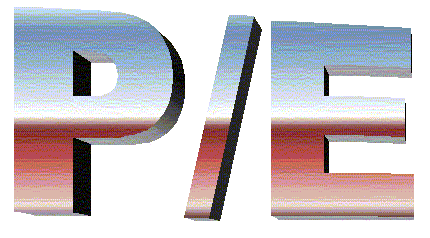 * Because many internet companies have negative earnings and no P/E, there was only a small sample of internet companies.
2/17/2015
NI + Depr. 
Shares out.
CF per share	=

	=                            = $1.48.
$253.6 + $117.0
250
Price per share 
Cash flow per share
P/CF =

            =               = 8.21x.
$12.17
$1.48
2/17/2015
Com. equity 
Shares out.
BVPS =

           =               = $6.21.
$1,552
250
Mkt. price per share 
Book value per share
M/B	=

	=               = 1.96x.
$12.17
$6.21
2/17/2015
2001      2000	1999	   Ind.
P/E	12.0x	-0.4x	 9.7x	14.2x
P/CF	8.21x	-0.6x	 8.0x	11.0x
M/B	1.96x	 1.7x	 1.3x	  2.4x
P/E: How much investors will pay for $1 of earnings.  High is good.
P/CF: How much investors will pay for $1 of cash flow.  High is good.
M/B: How much paid for $1 of BV.  Higher is better.
P/E and M/B are high if ROE is high, risk is low.
2/17/2015
Du pont analysis
(      )(       )(        ) = ROE

                          x            x          = ROE.
Profit
margin
TA
turnover
Equity
multiplier
NI   
Sales
Sales
TA
TA 
CE
1999	2.6%	x	2.3	x	2.2	=	13.3%
2000	-8.9%	x	2.0	x	21.6	=	-391.4%
2001	3.6%	x	2.0	x	2.3	=	16.3%
Ind.	3.5%	x	2.6	x	2.0	=	18.2%
2/17/2015
The Du Pont system focuses on:
Expense control (P.M.)
Asset utilization (TATO)
Debt utilization (Eq. Mult.)
It shows how these factors combine to determine the ROE.
2/17/2015
Simplified D’Leon Data
A/R
878
Debt
1,945
Other CA
1,802
Equity
1,552
Net FA
817
Total assets
$3,497
L&E
$3,497
Sales              $7,035,600
         day              360
=                     = $19,543.
Q.  How would reducing DSO to 32                days affect the company?
2/17/2015
Effect of reducing DSO from 44.9 days to 32 days:
Old A/R	= 19,543 x 44.9	= 878,000
New A/R	= 19,543 x 32.0	= 625,376
                  Cash freed up:	252,624

Initially shows up as additional cash.
2/17/2015
Added cash
$    253
Debt
$1,945
A/R
625
Equity
1,552
Other CA
1,802
Net FA
817
Total assets
$3,497
Total L&E
$3,497
New Balance Sheet
What could be done with the new
cash?  Effect on stock price and risk?
2/17/2015
Potential use of freed up cash
Repurchase stock.  Higher ROE, higher EPS.
Expand business.  Higher profits.
Reduce debt.  Better debt ratio; lower interest, hence higher NI.
All these actions would improve stock price.
2/17/2015
What are some potential problems and limitations of financial ratio analysis?
Comparison with industry averages is difficult if the firm operates many different divisions.
“Average” performance not necessarily good.
Seasonal factors can distort ratios.
“Window dressing” techniques can make statements and ratios look better.
2/17/2015
What are some potential problems and limitations of financial ratio analysis?
Different operating and accounting practices distort comparisons.
Sometimes hard to tell if a ratio is “good” or “bad.”
Difficult to tell whether company is, on balance, in strong or weak position.
2/17/2015
What are some qualitative factors analysts should consider when evaluating a company’s likely future financial performance?
Are the company’s revenues tied to 1 key customer?
To what extent are the company’s revenues tied to 1 key product?
To what extent does the company rely on a single supplier?
(More…)
2/17/2015
What are some qualitative factors analysts should consider when evaluating a company’s likely future financial performance?
What percentage of the company’s business is generated overseas?
Competition
Future prospects
Legal and regulatory environment
2/17/2015
assignment
Visit yahoo finance (www.finance.yahoo.com/)
Download the income statement and balance sheet for Toyota Motor Corporation for the year 2013 and 2012.
Calculate ratios in the five categories discussed in class
Comment on the performance of Toyota Motors using 2012 as the base or reference year.
To be submitted in both hard copy and via the moodle platform. 
Should be submitted on or before 22nd  March, 2014
2/17/2015
PART THREE:INVESTMENT DECISION
CHAPTER 10
TIME VALUE OF MONEY
CHAPTER 10
Chapter outline
Future Value and Compounding
Present Value and Discounting
More on Present and Future Values
Present and Future Values of Multiple Cash Flows
Valuing Equal Cash Flows: Annuities and Perpetuities
Comparing Rates: The Effect of Compounding Periods
Loan Types and Loan Amortization
Summary and Conclusions
2/17/2015
Chapter Objectives
Distinguish between simple and compound interest.
Calculate the present value and future value of a single amount  for both one period and multiple periods.
Calculate the present value and future value of multiple cash flows.
Calculate the present value and future value of annuities.
Compare nominal interest rates (NIR) and effective annual  interest rates (EAR).
Distinguish between the different types of loans and calculate the present value of each type of loan.
2/17/2015
Time Value Terminology
Future value (FV) is the amount an investment is worth after one or more periods.
Present value (PV) is the amount that corresponds to today’s value of a promised future sum.
The number of time periods between the present value and the future value is represented by ‘t’. 
The rate of interest for discounting or compounding is called ‘r’.
All time value questions involve four values: PV, FV, r and t.  Given three of them, it is always possible to calculate the fourth.
2/17/2015
Time Value Terminology
Compounding  is the process of accumulating interest in an investment over time to earn more interest.
Interest on interest is earned on the reinvestment of previous interest payments.
Discount rate is the interest rate that reduces a given future value to an equivalent present value.
Compound interest is calculated each period on the principal amount and on any interest earned on the investment up to that point.
Simple interest is the method of calculating interest in which, during the entire term of the loan, interest is computed on the original sum borrowed.
2/17/2015
Future Value of a Lump Sum
You invest $100 in a savings account that earns 10 per
cent interest per annum (compounded) for five years.

	After one year:	 $100  (1 + 0.10) = $110
	After two years: 	 $110  (1 + 0.10) = $121
	After three years:	 $121  (1 + 0.10) = $133.10
	After four years:	 $133.10  (1 + 0.10) = $146.41
	After five years:	 $146.41  (1 + 0.10) = $161.05
2/17/2015
Future Values of $100 at 10%
2/17/2015
Future Value of a Lump Sum
The accumulated value of this investment at the end of five years can be split into two components:
original principal	$100.00
interest earned	$  61.05
Using simple interest, the total interest earned would only have been $50. The other $11.05 is from compounding.
2/17/2015
Future Value of a Lump Sum
In general, the future value, FVt, of $1 invested today at r  per cent for t periods is:


The expression (1 + r)t is the future value interest factor (FVIF). Refer to Table A.1.
2/17/2015
Example—Future Value of a Lump Sum
What will $1000 amount to in five years time if interest is 6 per cent per annum, compounded annually?



From the example, now assume interest is 6 per cent per annum, compounded monthly.
Always remember that t is the number of compounding periods, not the number of years.
2/17/2015
Future Value of $ 1 for Different Periods and Rates
2/17/2015
Present Value of a Lump Sum
You need $1000 in five years time. If you can earn
10 per cent per annum, how much do you need to
 invest now?
	
	Discount one year: 	 	$1000 (1 + 0.10) –1 	= $909.09
	Discount two years: 	 $909.09 (1 + 0.10) –1 	= $826.45
	Discount three years: 	$826.45 (1 + 0.10) –1 	= $751.32
	Discount four years: 	 $751.32 (1 + 0.10) –1 	= $683.02
	Discount five years: 	 $683.02 (1 + 0.10) –1 	= $620.93
2/17/2015
Present Value of a Lump Sum
In general, the present value of $1 received in t periods of time, earning r per cent interest is:





The expression (1 + r)–t is the present value interest factor (PVIF). Refer to Table A.2.
2/17/2015
Example—Present Value of a Lump Sum
Your rich uncle promises to give you $100 000 in 10 years time.  If interest rates are 6 per cent per annum, how much is that gift worth today?
2/17/2015
Present Value of $1 for Different Periods and Rates
2/17/2015
Determining the Discount Rate
You currently have $100 available for investment for a 21-year period.  At what interest rate must you invest this amount in order for it to be worth $500 at maturity?

r can be solved in one of three ways:
Use a financial calculator
Take the nth root of both sides of the equation
Use the future value tables to find a corresponding value.  In this example, you need to find the r  for which the FVIF after 21 years is 5 (500/100).
2/17/2015
Determining the Discount Rate
To determine the discount rate (r) in this example, a financial calculator is used.

	Enter:
				21	         -100       500
				N	I/Y	PV	FV	PMT
	Solve for →	           	           7.97

	r = 7.97%
2/17/2015
The Rule of 72
The ‘Rule of 72’ is a handy rule of thumb that states:

If you earn r  per cent per year, your money will double in about 72/r  per cent years

For example, if you invest at 8 per cent, your money will double in about 9 years.

This rule is only an approximate rule.
2/17/2015
Finding the Number of Periods
You have been saving up to buy a new car. The total cost will be $10 000. You currently have $8000. If you can earn 6% on your money, how long will you have to wait?

To determine the number of periods (t) in this example, a financial calculator is used.

	Enter:
				 	 6       -8000    10 000
				N	I/Y	PV	FV	PMT
	Solve for →	           3.83

	t = 3.83 years
2/17/2015
Future Value of Multiple Cash Flows
You deposit $1000 now, $1500 in one year, $2000 in two years and $2500 in three years in an account paying 10 per cent interest per annum.  How much do you have in the account at the end of the third year? 

You can solve by either:
compounding the accumulated balance forward one year at a time
calculating the future value of each cash flow first and then totaling them.
2/17/2015
Solutions
Solution 1
End of year 1:	($1 000  1.10) + $1 500 =	$2 600
End of year 2:	($2 600  1.10) + $2 000 =	$4 860
End of year 3:	($4 860  1.10) + $2 500 =	$7 846

Solution 2
		$1 000  (1.10)3  	=	$1 331
		$1 500  (1.10)2  	=	$1 815
		$2 000  (1.10)1	=	$2 200
		$2 500  1.00		=	$2 500
		Total			=	$7 846
2/17/2015
0
2
1
3
0
1
2
3
Solutions on Time Lines
Future value calculated by compounding forward one period at a time
Time(years)
$01000$1000
$11001500$2600
$28602000$4860
$53462500$7846
x 1.1
x 1.1
x 1.1
Future value calculated by compounding each cash flow separately
Time(years)
$1000
$1500
$2500220018151331$7846
$2000
x 1.1
x 1.12
x 1.13
Total future value
2/17/2015
Present Value of Multiple Cash Flows
You will deposit $1500 in one year’s time, $2000 in two years time and $2500 in three years time in an account paying 10 per cent interest per annum.  What is the present value of these cash flows?

You can solve by either:
discounting back one year at a time
calculating the present value of each cash flow first and then totaling them.
2/17/2015
Solutions
Solution 1
End of year 2: 	($2500  1.10–1) + $2000=	$4273
End of year 1:	($4273  1.10–1) + $1500=	$5385
Present value:	($5385  1.10–1)	 =	$4895

Solution 2
		$2500  (1.10) –3	=	$1878
		$2000  (1.10) –2	=	$1653
		$1500  (1.10) –1	=	$1364
		Total			=	$4895
2/17/2015
Annuities
An ordinary annuity is a series of equal cash flows that occur at the end of each period for some fixed number of periods.

Examples include consumer loans and home mortgages.

A perpetuity is an annuity in which the cash flows continue forever.
2/17/2015
Present Value of an Annuity
C = equal cash flow





The discounting term is called the present value interest factor for annuities (PVIFA).
2/17/2015
pva
Example 1
	You will receive $1000 at the end of each of the next ten years.  The current interest rate is 6 per cent per annum.  What is the present value of this series of cash flows?
2/17/2015
Example 2
	You borrow $10 000 to buy a car and agree to repay the loan by way of equal monthly repayments over four years.  The current interest rate is 12 per cent per annum, compounded monthly.  What is the amount of each monthly repayment?
2/17/2015
Finding the Rate for an Annuity
You have a loan of $5000 repayable by instalments of $745.15 at the end of each year for 10 years. What rate is implicit in this 10 year annuity?
To determine the discount rate (r) in this example, a financial calculator is used.

	Enter:
			            10	           5000        0       -745.15
				N	I/Y	PV	FV	PMT
	Solve for →	           	            8.00

	r = 8%
2/17/2015
Finding the number of payments for an Annuity
You have $2000 owing on your credit card. You can only afford to make the minimum payment of $40 per month. The interest rate on the credit card is 1 per cent per month. How long will it take you to pay off the $2000.

To determine the number of payments (t) in this example, a financial calculator is used.

	Enter:
			            	              1        2 000       0           -40
				N	I/Y	PV	FV	PMT
	Solve for →	          69.66            

	t = 69.66 months ÷ 12 = 5.81 years
2/17/2015
Future Value of an Annuity
The compounding term is called the future value interest factor for annuities (FVIFA).  Refer to Table A 4.
2/17/2015
Example—Future Value of an Annuity
What is the future value of $1000 deposited at the 
end of every year for 20 years if the interest rate is 6 
per cent per annum?
2/17/2015
Perpetuities
The future value of a perpetuity cannot be calculated as the cash flows are infinite.

The present value of a perpetuity is calculated as follows:
2/17/2015
Comparing Rates
The nominal interest rate (NIR) is the interest rate expressed in terms of the interest payment made each period.

The effective annual interest rate (EAR) is the interest rate expressed as if it was compounded once per year.

When interest is compounded more frequently than annually, the EAR will be greater than the NIR.
2/17/2015
Calculation of EAR
m = number of times the interest is compounded
2/17/2015
Comparing EARS
Consider the following interest rates quoted by three banks:

Bank A: 8.3%, compounded daily

Bank B: 8.4%, compounded quarterly

Bank C: 8.5%, compounded annually
2/17/2015
Comparing EARS
2/17/2015
Comparing EARS
Which is the best rate?  For a saver, Bank B offers the best (highest) interest rate. For a borrower, Banks A and C offer the best (lowest) interest rates.

The highest NIR is not necessarily the best.

Compounding during the year can lead to a significant difference between the NIR and the EAR, especially for higher rates.
2/17/2015
Types of Loans
A pure discount loan is a loan where the borrower receives money today and repays a single lump sum in the future.

An interest-only loan requires the borrower to only pay interest each period and to repay the entire principal at some point in the future.

An amortised loan requires the borrower to repay parts of both the principal and interest over time.
2/17/2015
Ammortization
It is now 1st January and Mr Mensah is broke. He borrows an amount of $5000 from his friend, Mrs Cereta. The loan is repayable over a five year period in five equal installments. If Cereta charges an interest rate of 9% per annum, 
A) Find the installment payable by Mr. Mensah
B) Draw up an amortization schedule for this loan
2/17/2015
Amortisation of a Loan
2/17/2015
Summary and Conclusions
For a given rate of return, the value at some point in the future of an investment made today can be determined by calculating the future value of that investment.
The current worth of a future cash flow or series of cash flows can be determined for a given rate of return by calculating the present value of the cash flow(s) involved.
It is possible to find any one of the four components 
	(PV, FV, r, t) given the other three.
A series of constant cash flows that arrive or are paid at the end of each period is called an ordinary annuity.
For financial decisions, it is important that any rates are converted to effective rates before being compared.
2/17/2015
END OF CHAPTER TEN Thank You
CHAPTER ELEVENINVESTMENT APPRIASAL METHODS
CHAPTER 11
Making Investment Decisions
Chapter 11
Chapter Organisation
Net Present Value

The Payback Rule

The Discounted Payback Rule

The Accounting Rate of Return

The Internal Rate of Return

The Present Value Index

The Practice of Capital Budgeting

Summary and Conclusions
2/17/2015
Chapter Objectives
Discuss the various investment evaluation techniques, including their advantages and disadvantages.

Apply these techniques to the evaluation of projects.

Interpret the results of the application of these techniques in accordance with their respective decision rules.

Understand the importance of net present value.
2/17/2015
Net Present Value (NPV)
Net present value is the difference between an investment’s market value (in today’s dollars) and its cost (also in today’s dollars).

Net present value is a measure of how much value is created by undertaking an investment.

Estimation of the future cash flows and the discount rate are important in the calculation of the NPV.
2/17/2015
Net Present Value
Steps in calculating NPV:

The first step is to estimate the expected future cash flows.
The second step is to estimate the required return for projects of this risk level.
The third step is to find the present value of the cash flows and subtract the initial investment.
2/17/2015
NPV Illustrated
0
1
2
Initial outlay
Revenues
$2000
Revenues
$1000
($1100)
Expenses
1000
Expenses
500
$500
Cash  flow
$1000
Cash  flow
– $1100.00
1
$500
x
1.10
+454.55
1
$1000
x
1.10
2
+826.45
NPV
+$
181.00
2/17/2015
NPV
An investment should be accepted if the NPV is positive and rejected if it is negative.

NPV is a direct measure of how well the investment meets the goal of financial management—to increase owners’ wealth.

A positive NPV means that the investment is expected to add value to the firm.
2/17/2015
Payback Period
The amount of time required for an investment to generate cash flows to recover its initial cost.

Estimate the cash flows.

Accumulate the future cash flows until they equal the initial investment.

The length of time for this to happen is the payback period.

An investment is acceptable if its calculated payback is less than some prescribed number of years.
2/17/2015
Payback Period Illustrated
Initial investment = –$1000
Year
Cash flow
1
$200
2
400
3
600
Accumulated
Year
Cash flow
1
$200
2
600
1200
3
Payback period =
2
years
2/3
2/17/2015
Advantages of Payback Period
Easy to understand.

Adjusts for uncertainty of later cash flows.

Biased towards liquidity.
2/17/2015
Disadvantages of Payback Period
Time value of money and risk ignored.

Arbitrary determination of acceptable payback period.

Ignores cash flows beyond the cut-off date.

Biased against long-term and new projects.
2/17/2015
Discounted Payback Period
The length of time required for an investment’s discounted cash flows to equal its initial cost.

Takes into account the time value of money.

More difficult to calculate.

An investment is acceptable if its discounted payback is less than some prescribed number of years.
2/17/2015
Example—Discounted Payback
Initial investment = —$1000
R = 10%
                                             PV of
   Year	       Cash flow	      Cash flow
 	1	                 $200	                $182
 	2	                   400	                  331
 	3	                   700	                  526
 	4	                   300	                  205
2/17/2015
Example—Discounted Payback (continued)
Accumulated
   Year 		   discounted cash flow
 		1		   $182
 		2		     513
 		3		   1039
 		4		   1244


Discounted payback period is just under three years
2/17/2015
Ordinary and Discounted Payback
Initial investment = –$300
R = 12.5%
Ordinary payback?
Discounted payback?
2/17/2015
Advantages and Disadvantages of Discounted Payback
Advantages	

-   Includes time value of money
-    Easy to understand
-    Does not accept negative estimated NPV investments
-    Biased towards liquidity
Disadvantages

May reject positive NPV investments
Arbitrary determination of acceptable payback period
Ignores cash flows beyond the cutoff date
Biased against long-term and new products
2/17/2015
Accounting Rate of Return (ARR)
Measure of an investment’s profitability.





A project is accepted if ARR > target average accounting return.
2/17/2015
Example—ARR
Year
1
2                3
Sales
$440
$240
$160
Expenses
220
120
80
Gross profit
220
120
80
Depreciation
80
80
80
Taxable income
140
40
0
Taxes (25%)
35
10
0
Net profit
$105
$30
$0
Assume initial investment = $240
2/17/2015
Example—ARR (continued)
2/17/2015
Example—ARR (continued)
2/17/2015
Disadvantages of ARR
The measure is not a ‘true’ reflection of return.

Time value is ignored.

Arbitrary determination of target average return.

Uses profit and book value instead of cash flow and market value.
2/17/2015
Advantages of ARR
Easy to calculate and understand.

Accounting information almost always available.
2/17/2015
Present Value Index (PVI)
Expresses a project’s benefits relative to its initial cost.





Accept a project with a PVI > 1.0.
2/17/2015
Example—PVI
Assume you have the following information on Project X:
Required return = 10%
Initial investment = –$1100
Annual cash revenues and expenses are as follows:
Year
Revenues          Expenses
1
$1000
$500
2
2000
1000
2/17/2015
Example—PVI (continued)
Net Present Value Index
= 181
   1100
= 0.1645
2/17/2015
Example—PVI (continued)
Is this a good project? If so, why?

This is a good project because the present value of the inflows exceeds the outlay.

Each dollar invested generates $1.1645 in value or $0.1645 in NPV.
2/17/2015
Advantages and Disadvantages of PVI (and NPVI)
Advantages

-	Closely related to NPV, generally leading to identical decisions.

-	Easy to understand.

-	May be useful when available investment funds are limited.
Disadvantages

-	May lead to incorrect decisions in comparisons of mutually exclusive investments.
2/17/2015
Capital Budgeting in Practice
We should consider several investment criteria when making decisions.

NPV and IRR are the most commonly used primary investment criteria.

Payback is a commonly used secondary investment criteria.
2/17/2015
Trial question on investment appraisal
Project X is a new type of audiophile-grade stereo amplifier. We think we can sell 500 units per year at a price of 10 cedis each. Variable costs will run about 5 cedis per unit, and the product should have a four year life. Fixed costs for the project will run about 610 cedis per year. Further, we will need to invest a total of 1100 cedis in manufacturing equipment.
2/17/2015
Trial question on investment appraisal
This equipment will be depreciated over the four years using the straight line method. In four years the equipment will be worth about half what we paid for it. We will have to invest 900 cedis in net working capital at the start  of the project. After that net working capital requirements will be 30% of sales.
2/17/2015
Trial question on investment appraisal
if the required rate of return on this project is 10% and tax rate for the company is 30%, 
Required:
Compute the operating cash flow for this project
Compute the total cash flows for the project after making the necessary adjustments
Determine the NPV of this project. Is the project acceptable? 
Determine the payback period for the project
2/17/2015
Trial question on investment appraisal
Determine the discounted payback period
Calculate the present value index for the project. Is the project acceptable
Compute the Internal rate of return for the project. Is the project acceptable.
Compute the modified Internal Rate of Return
2/17/2015
END OF CHAPTER 11Thank You
Part two:financing decisions
Part two:sources of finance
Chapter 5
outline
Sources of finance
Equity finance
Sources of equity finance
Choosing between sources of equity finance
Advantages of equity finance
Disadvantages of equity finance
Debt finance
2/17/2015
outline
Sources of debt finance
Advantages of debt finance
Disadvantages of debt finance
Debt and Equity finance compared
Criteria for choosing between sources of finance
2/17/2015
Sources of finance
Equity finance or
Debt finance

These source of finance are needed to finance 
Working capital investments
Capital expenditure projects
2/17/2015
Equity finance
Equity is the term commonly used to describe the ordinary share capital of a business.
This class of stakeholders are normally entitled to all distributed profits of the firm.
Equity finance is a way of raising capital from investors in return for handing over an ownership right in the business.
2/17/2015
Sources of equity finance
Retained profits (Internally Generated Funds)

Rights issue
Issue of shares to existing shareholders

New issue of shares to the general public (IPO)
Placement
2/17/2015
Choosing between sources of equity finance
Factors to consider
Company ability to raise equity
Amount of finance required
Cost and complexity of issuing process
Pricing of shares
Control of the company
Dividend Policy Matters
2/17/2015
Advantages of equity finance
Investors only realize their investment if the business is doing well
Compared with bank loans or debt finance, investors will not have to keep up with cost of servicing loans
The right mix of shareholders can add considerable value to the company
The ownership right compels investors to seek the welfare of the company. 
Investors may also be willing to provide follow-up funding in times when the business is growing.
2/17/2015
Disadvantages
Raising equity finance is demanding, costly and time consuming.
Potential investors may have to probe into the history of the company to clear all doubts. This is done regardless of whether the fund raising is successful of not
Decision making powers and control may be lost in some cases
Rigorous legal and regulatory issues when issuing shares
2/17/2015
Debt finance
Debt is borrowing money from an outside source with the promise of repaying the principal and interest over time.

The term “Debt” is sometimes referred to as “Leverage”

This can be done through the sale of Bonds, loan notes, lease etc.
2/17/2015
Sources of debt finance
Bank lending
Credit unions 
Savings and loans
Finance companies
Government assistance
Leasing 
Venture capital
Hire purchase
Franchising
Trade credit
Relatives and Friends
2/17/2015
Sources of debt finance
Long Term Debt
Debenture 
Bonds
Medium Term
Bank Loans
Leasing
Short term 
Bank Overdraft facility
Trade credit
Short term government grants and loans
2/17/2015
Sources of debt finance
Long Term Sources - Debenture and Bonds
A debenture is a written acknowledgement of a debt by a company, usually containing provision as to payment of interest and terms of repayment of principal. Also referred to as corporate bond or loan stock
2/17/2015
Sources of debt finance
Medium and short term sources of debt finance
Bank lending
Overdraft facilities
Short term loan (up to three years)
Medium term loans (3-10 years)
The rates chargeable on bank loans depend on the set margin, which in turn depends on the riskiness of the borrower. 
The rate may also be fixed or floating (variable rate)
Factors to consider before lending
Purpose 
Amount
Repayment
Term- security.
2/17/2015
Sources of debt finance
Leasing
An agreement between two parties, lessor and lessee, under which the lessor allows the lessee to use his capital equipment for specified period  in exchange for some agreed regular sum of payments. 

The lease can be  an “ operating lease” or “ finance lease”
Advantages and disadvantages
2/17/2015
Sources of debt finance
Hire Purchase 
This is a form of installment credit
Similar to leasing, with the exception that the ownership of the goods pass on to the high purchase customer.
Usually involves finance houses.
Government Assistance
Cash grants
Direct assistance
2/17/2015
Sources of debt finance
Venture Capitalist
Money provided by investors to startup firms and small businesses with perceived long-term growth potential.
Venture capitalist usually get a say in the company decisions or control
Franchising
Trying to expand business on less capital than would otherwise require.
Under a franchising agreement, the franchisee pays the franchisor for the right to operate a local business under the franchisor’s trade name. The franchisor must bear certain costs.
2/17/2015
Sources of debt finance
Trade Credit
This is simply an arrangement between businesses to buy goods on credit, that is without making immediate payment.
2/17/2015
advantages of debt finance
Low or cheap cost of debt
Maintain ownership
Tax deduction (Tax deductibility)
2/17/2015
disadvantages of debt finance
Repayment
High rate
Impact on credit rating
Collateral and Cash
Risk faced by shareholders may go up with the increase use of debt.
2/17/2015
Debt and equity finance compared
Cheapness
Flexibility
Retention of control
Repayment risk
Interest risk
Gearing
2/17/2015
Criteria for choosing between sources of finance
Cost 
Duration
Term structure of interest rate
Gearing
accessibility
2/17/2015
cost of capital
Chapter 6
2/17/2015
outline
Concept of cost of capital
Risk and return relationship
Risk-free rate of return
Return on risky investments- loan notes and equities
Weighted average cost of capital (WACC)
Estimating the cost of equity finance
Estimating the cost of debt finance
2/17/2015
Concept of cost of capital
The cost of capital of a company is the average rate of return required by investors who provide funds (equity, preference shares, and debt). 

Cost of capital is important for two reasons:
For project evaluation/appraisal (e.g in NPV analysis)
To maximize the value of the firm
2/17/2015
Concept of cost of capital
Cost of Capital depends on two factors
Risk-free rate of return
Reward or return investors require for risky projects

Two Conditions for the use of a chosen COC in project evaluation
Riskiness of new project must be same as the average existing investment
The capital structure will not be affected by the new project
2/17/2015
Risk Return Relationship
Risk
The likelihood of actual returns varying from the forecast returns.
Return is the reward for assuming risk
Risk – Return relationship is positive for the rational investor.
2/17/2015
Risk-free rate of return
This is the minimum rate of return required by all investors for an investment whose returns are certain such as the return on Treasury bills (T-bills)

This is referred to as risk-free rate of return because there is virtually little or no risk assumed by the investor

The risk-free rate is normally a bench mark against which all other investments can be measured.
2/17/2015
Return on risky investment
Risky investments include: 
Loan notes and equity investments
Loan notes are less risky for the following reasons
Interest is legal and binding
Interests are paid before dividends
Loans are often secured against company’s assets
2/17/2015
Equity investors face much higher risk than debt investors. This is because they are normally last in the priority list of liquidation:
Secured loans
Legally-protected creditors
Unsecured creditors
Preference shareholders
Ordinary shareholders
2/17/2015
Return on risky investment
The return required to entice investors into buying risky securities (shares, bonds, loan notes etc.) can be computed as follows:

Required rate of return = risk-free rate + risk premium
2/17/2015
Weighted average cost of capital (WACC)
2/17/2015
ESTIMATING COST OF EQUITY
The cost of equity can be estimated using one of two approaches
Dividend Valuation Models
No growth model (constant dividends – preference shares)
Constant growth model (growth model)
Non-constant/haphazard growth model
Capital Asset Pricing Model (CAPM)
2/17/2015
ESTIMATING COST OF EQUITY
Dividend Valuation Model (DVM)
Assumptions
Future income stream to shareholders consist of dividends and future share price
Dividends will be paid forever
Dividends will be constant or grow at a fixed rate
2/17/2015
ESTIMATING COST OF EQUITY
2/17/2015
ESTIMATING COST OF EQUITY
2/17/2015
ESTIMATING COST OF EQUITY
2/17/2015
ESTIMATING COST OF EQUITY
Weaknesses of the DVM
Anticipated values for dividends and prices
Also assumes that investors are rational
Dividends are paid annually
2/17/2015
ESTIMATING COST OF EQUITY
CAPITAL ASSET PRICICNG MODEL (CAPM)
The dividend valuation model is mostly applicable in scenarios where the company in question has a history of dividend payment.

For start up companies and those that do not pay dividend, this model may not be appropriate

More so investors (equity investors) normally do own a collection of investments which reduces their risk exposure on the market.
2/17/2015
ESTIMATING COST OF EQUITY
The cost of equity is the reward to investor for assuming risk or uncertainty of the future dividends. 

Such risks are of two components: Systematic and Unsystematic. 

A valuation model that seeks to compensate investors for the risk assumed must take into consideration the kind of risk assumed by the investor. 

In other words, the investor must be compensated for assuming proper risk – systematic risk.
2/17/2015
ESTIMATING COST OF EQUITY
2/17/2015
ESTIMATING COST OF EQUITY
2/17/2015
ESTIMATING COST OF debt
Estimating Cost of Debt
Three types of Debts
 Traded Debt
Irredeemable
Redeemable
Convertible
Non-Traded Debt
Bank Loans
Other Debts
2/17/2015
ESTIMATING COST OF debt
2/17/2015
ESTIMATING COST OF debt
Redeemable Debt
In this case the company will pay interest for some time and then pay a future price in addition. 

Expected income stream will be: 
Interest paid
The repayment of the principal

Use IRR concept to find the before tax cost of debt
And then use the formula: IRR *(1-T) to find the after tax cost of debt.
2/17/2015
ESTIMATING COST OF debt
2/17/2015
WACC
Example
Bronx plc. has 10million cedis 25p ordinary shares in issue with a current price of 155p cum div. annual dividend of 9p has just been proposed. The capmany earns an accounting rate of return to  equity (ROE) of 10% and pays out 40% of the returns as dividends.
Bronx plc. also has 13% irredeemable loan notes with as BV of 7 million cedis, trading at par. They are due to be redeemed at par in five years time
Required: if the rate of corporation tax is 33%, what is the company’s WACC
2/17/2015
Dividend policy
Chapter 7
2/17/2015
outline
The concept of div dividend policy
Types of dividends
Dividend payment procedure
Factors affecting dividend payment procedure
Effects of dividend payment
Theories of dividend policy
Factors fovouring a lower dividend payout policy
Other consideration affecting dividend policy
2/17/2015
Concept of dividend
Dividends refer to the cash paid out of earnings to shareholders.

Dividend policy: refers to the decision regarding the magnitude of dividend payout, i.e. the percentage of earnings paid out to stockholders in the form of dividend
2/17/2015
Types of dividend
Cash dividend
Stock dividend
Bond dividend
Property dividend
Stock split
Stock (share) repurchase
2/17/2015
DIVIDEND PAYMENT PROCEDURE
Declaration Date
Ex-Dividend Date
Record Date
Payment Date
2/17/2015
Factors affecting dividend policy
EXTERNAL
INTERNAL
State of the Economy
State of the capital market
Legal Restrictions
Contractual Restriction
Desire of shareholders
Financial Needs of the company
Stability of Earnings
Desire for Control
Liquidity position
2/17/2015
Dividend policy theories – Why Some Firms Have Higher Payout Ratio Than Other…
Residual Theory of Dividend
Dividend Irrelevance Argument
Dividend Relevance Argument
Bird-in-hand Theory
Prospect Theory
Clientele effect
Signaling Theory
2/17/2015
Factors favouring low or high dividend policy
Agency Cost
Taxes
Transaction Costs
2/17/2015
Capital structure
Chapter 8
2/17/2015
outline
The concept of capital structure
Gearing or Leverage
Types of Leverage
Theories of capital structure
Risks faced by equity investors with regards to capital structure
Determinants of capital structure
2/17/2015
The concept of capital structure
2/17/2015
2/17/2015